„Guédelon“ 


Projekt zum Neubau einer mittelaterlichen Burg
Nur mit Mitteln/Handwerkern  aus dem Mittelalter

Kurzes Video
https://www.youtube.com/watch?v=c5-uimHkVfs
Chateaux de Guédelon   2000 /  Baustelle - seit 1997
Die Fundamente sind fertig
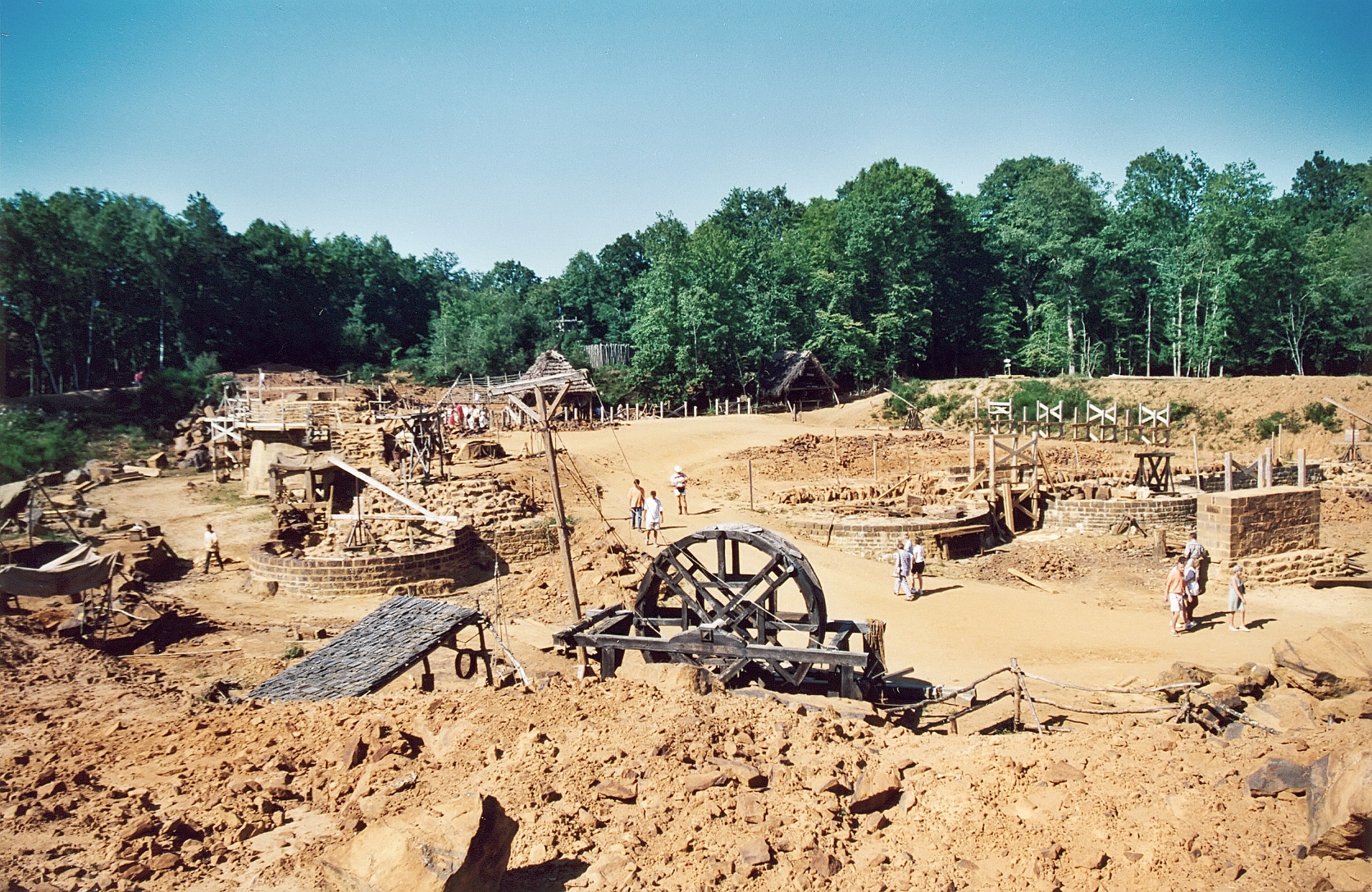 So soll die Burg 2023 mal aussehen
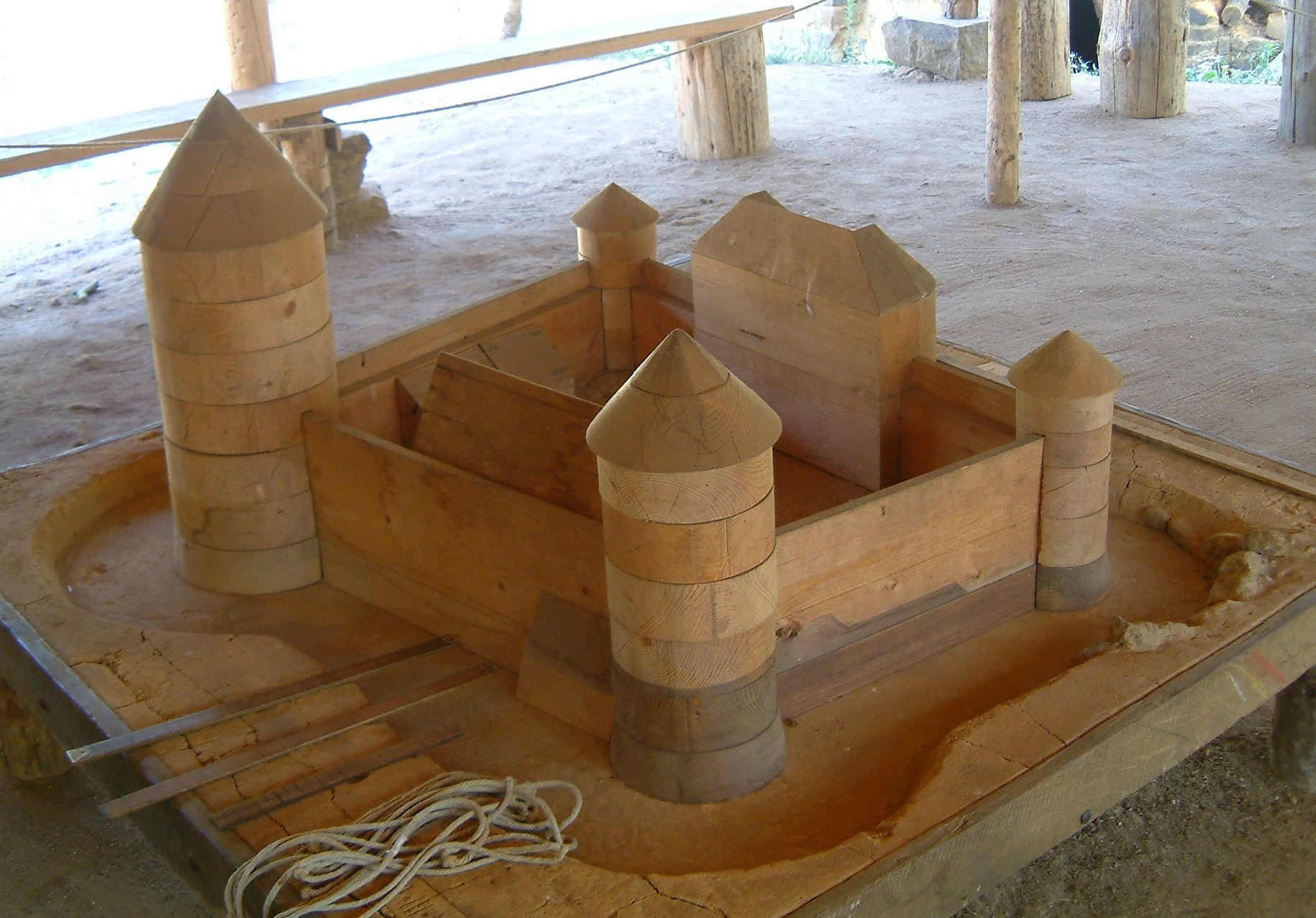 2005
Kapellenturm und Bergfried wachsen
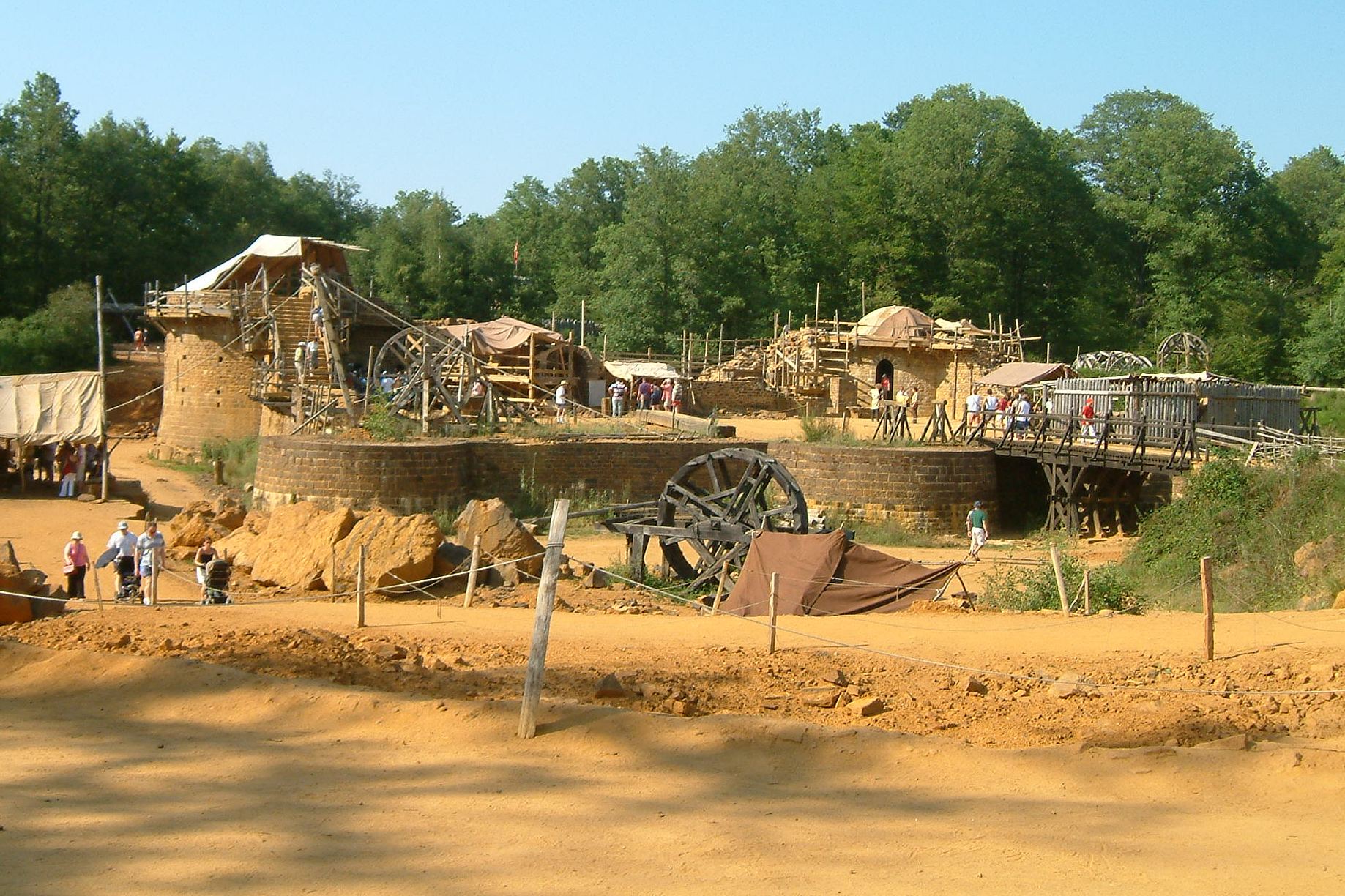 2006    Beginn des Hauses in Mittelteil
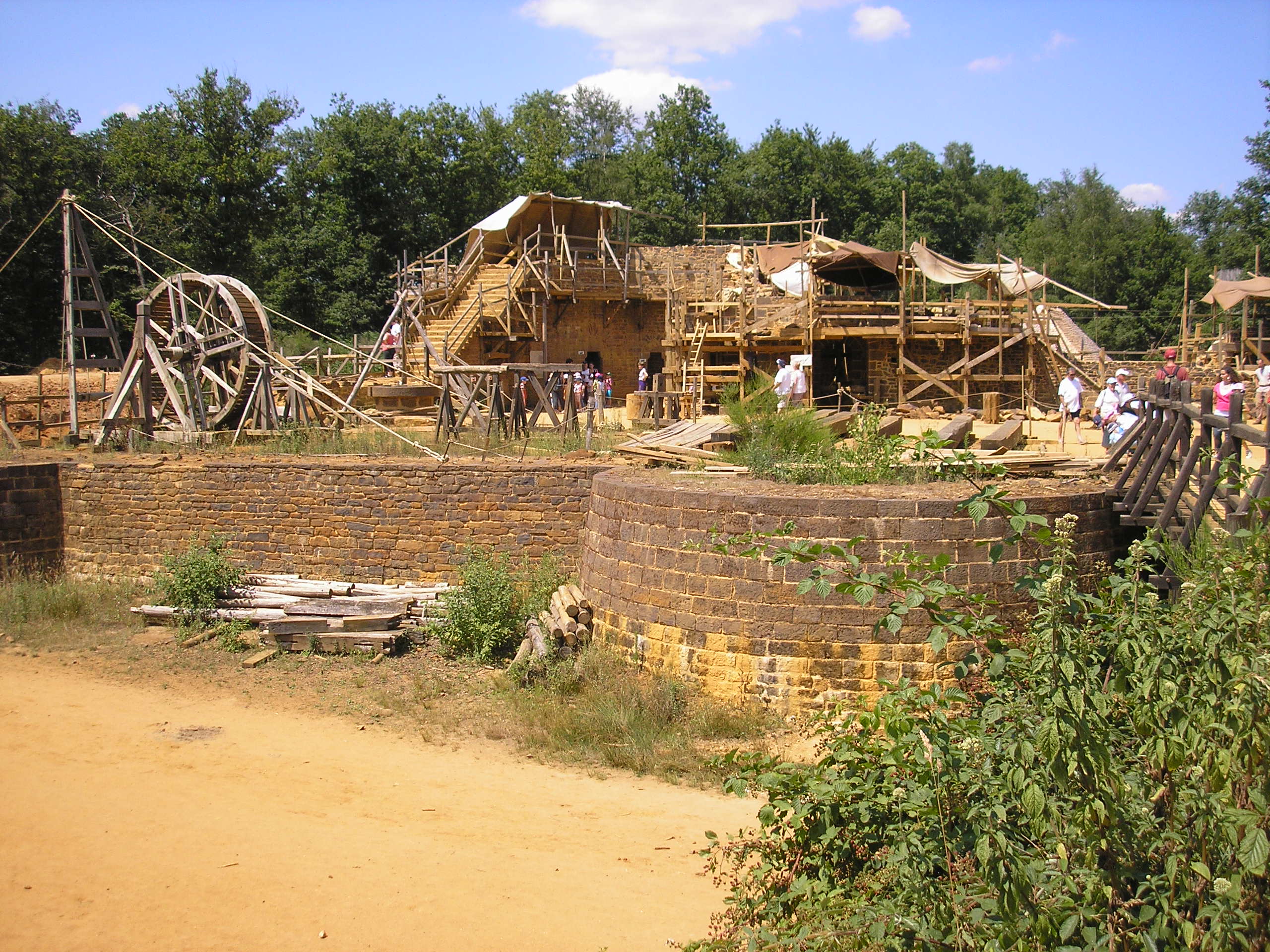 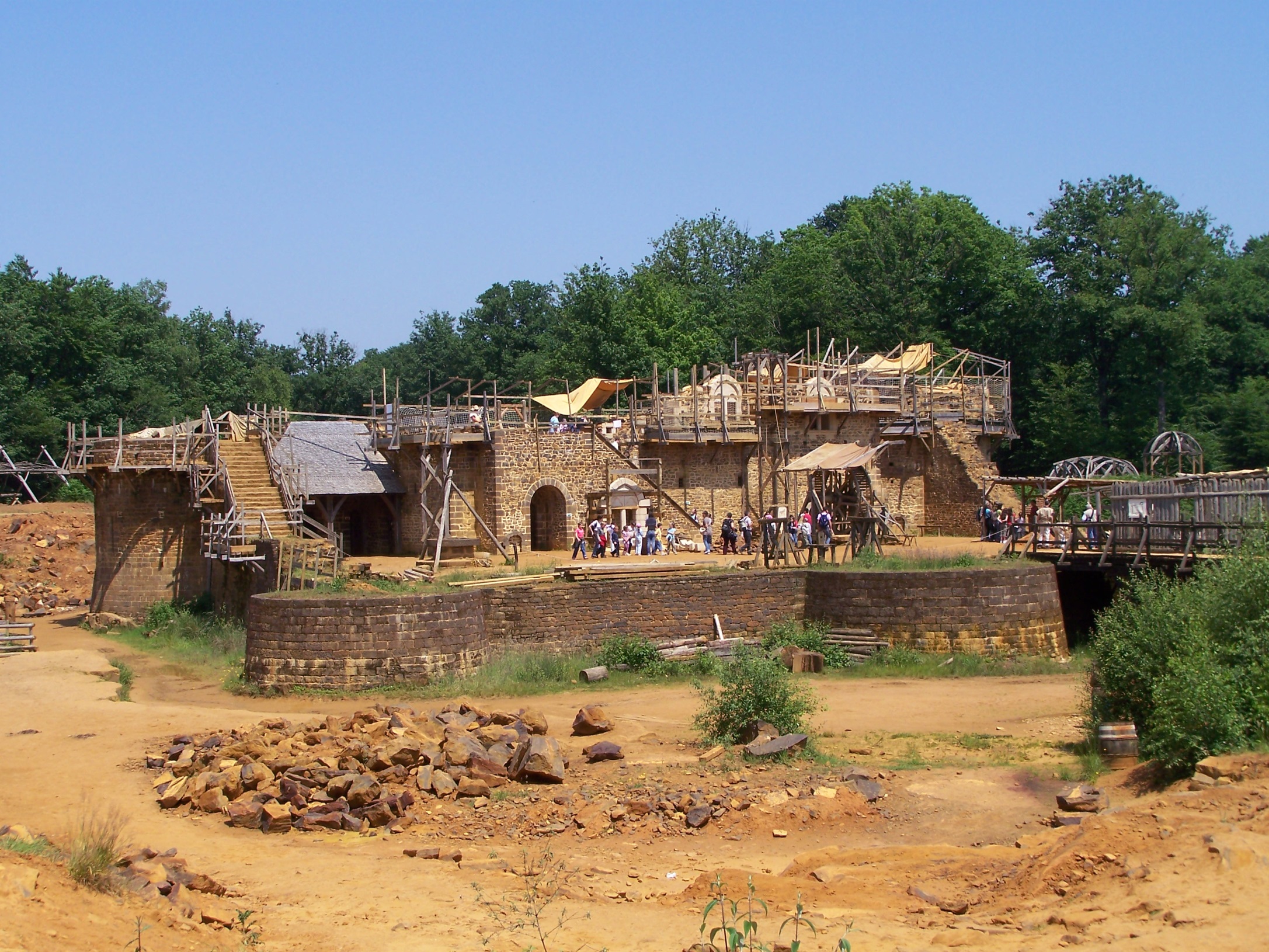 2008     Alles wächst in die Höhe
2009    Das erste Dach entsteht
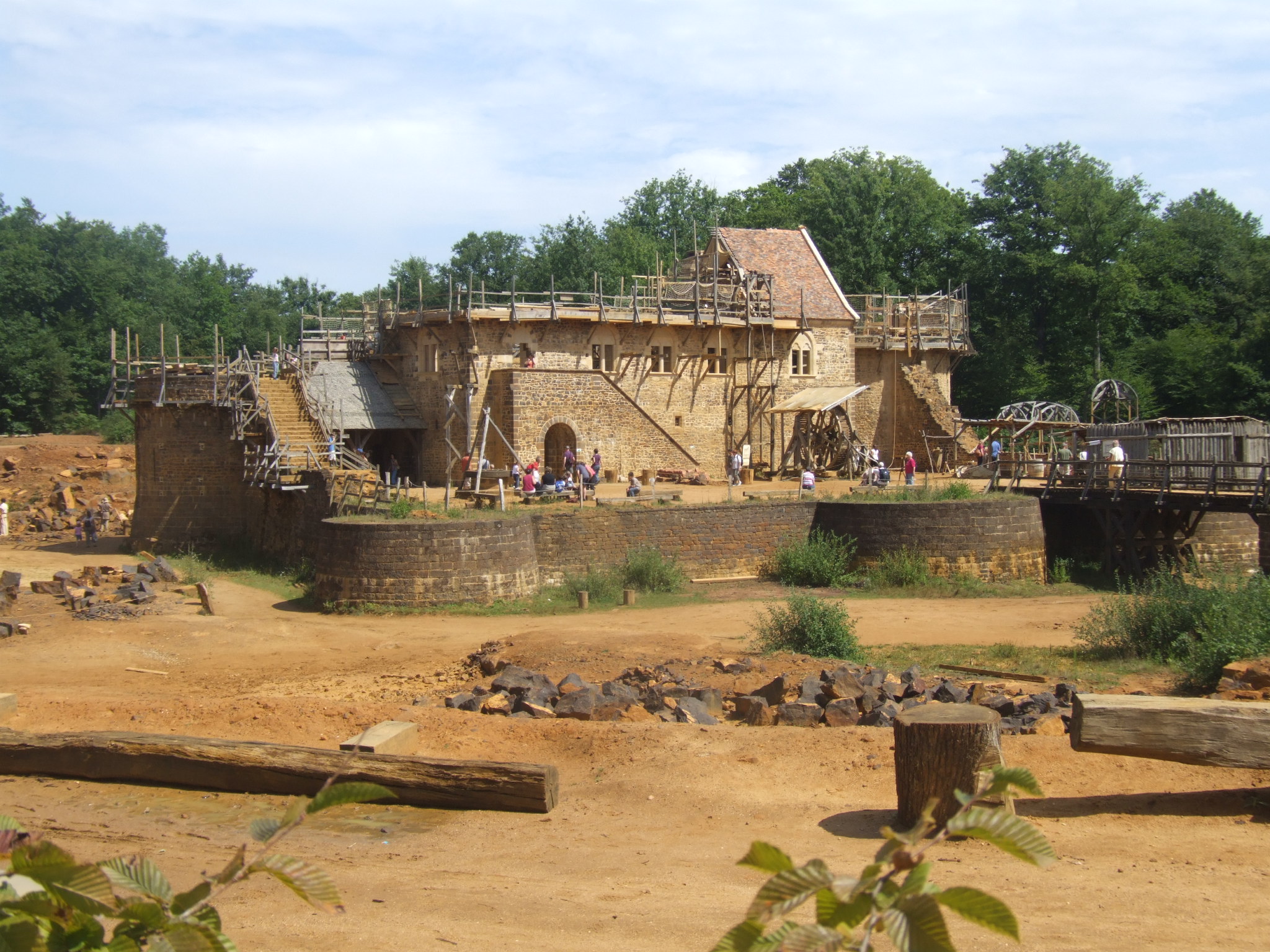 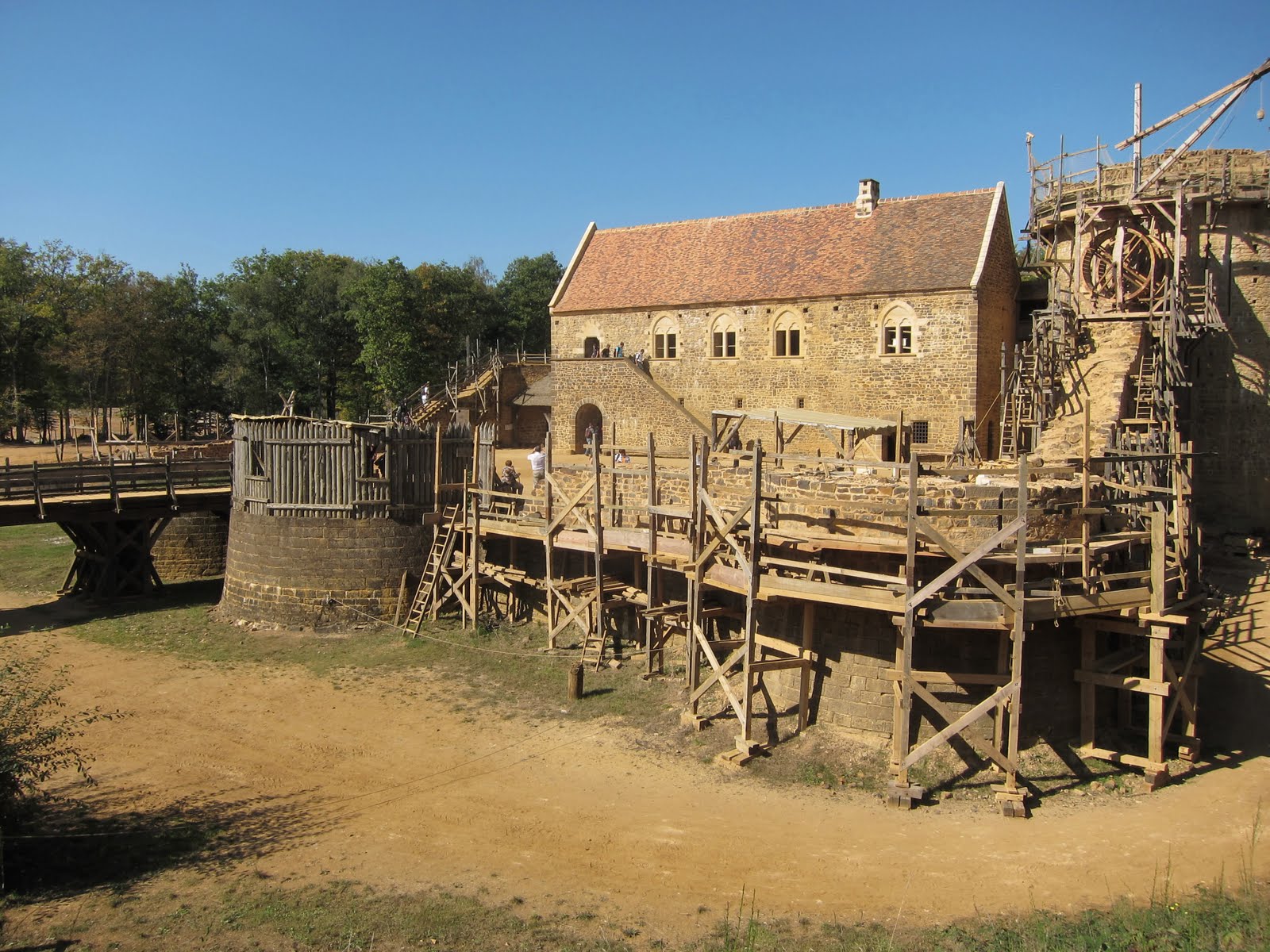 2011   Das Haus ist fertig, jetzt kann der Innenausbau beginnen
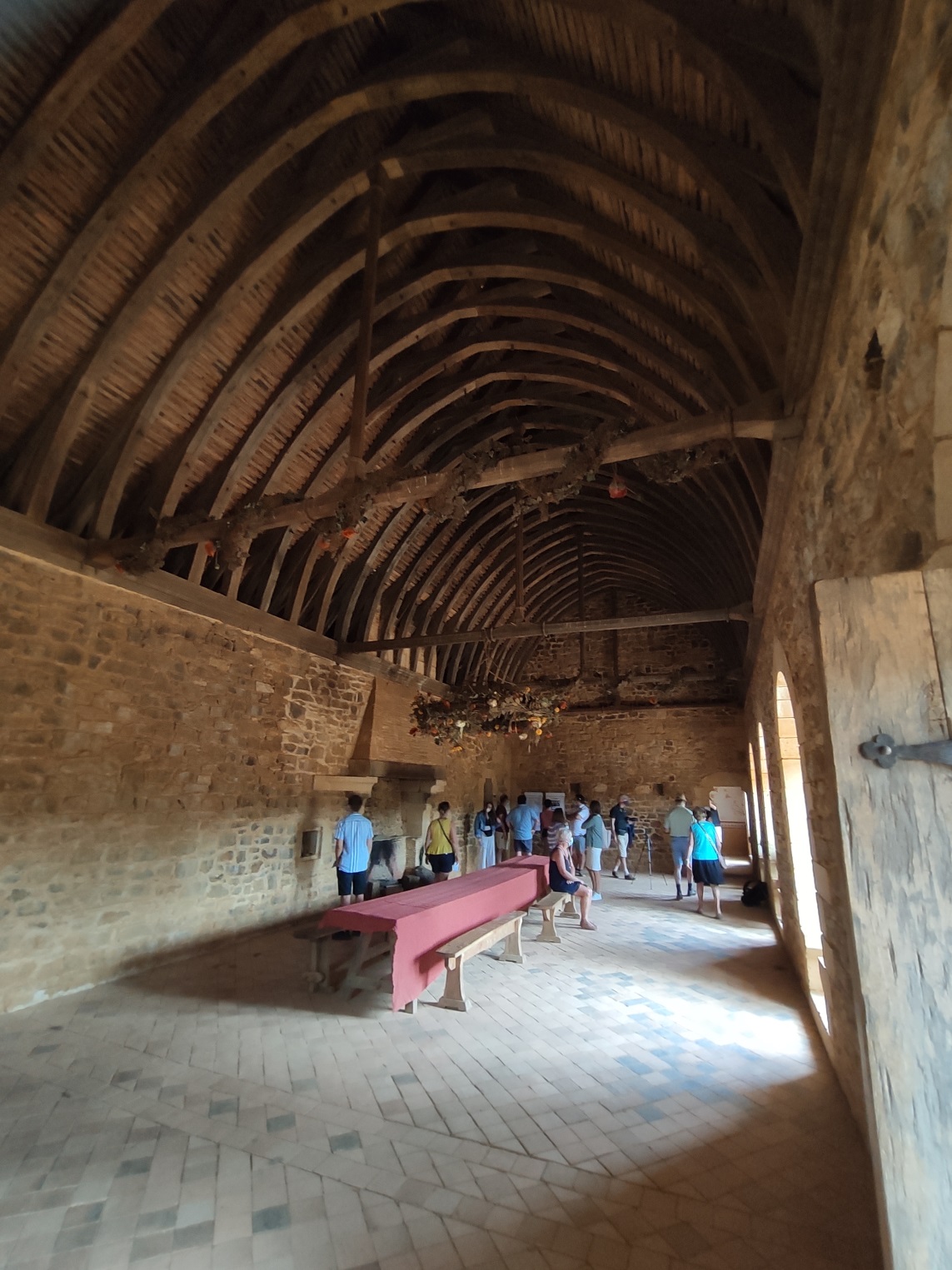 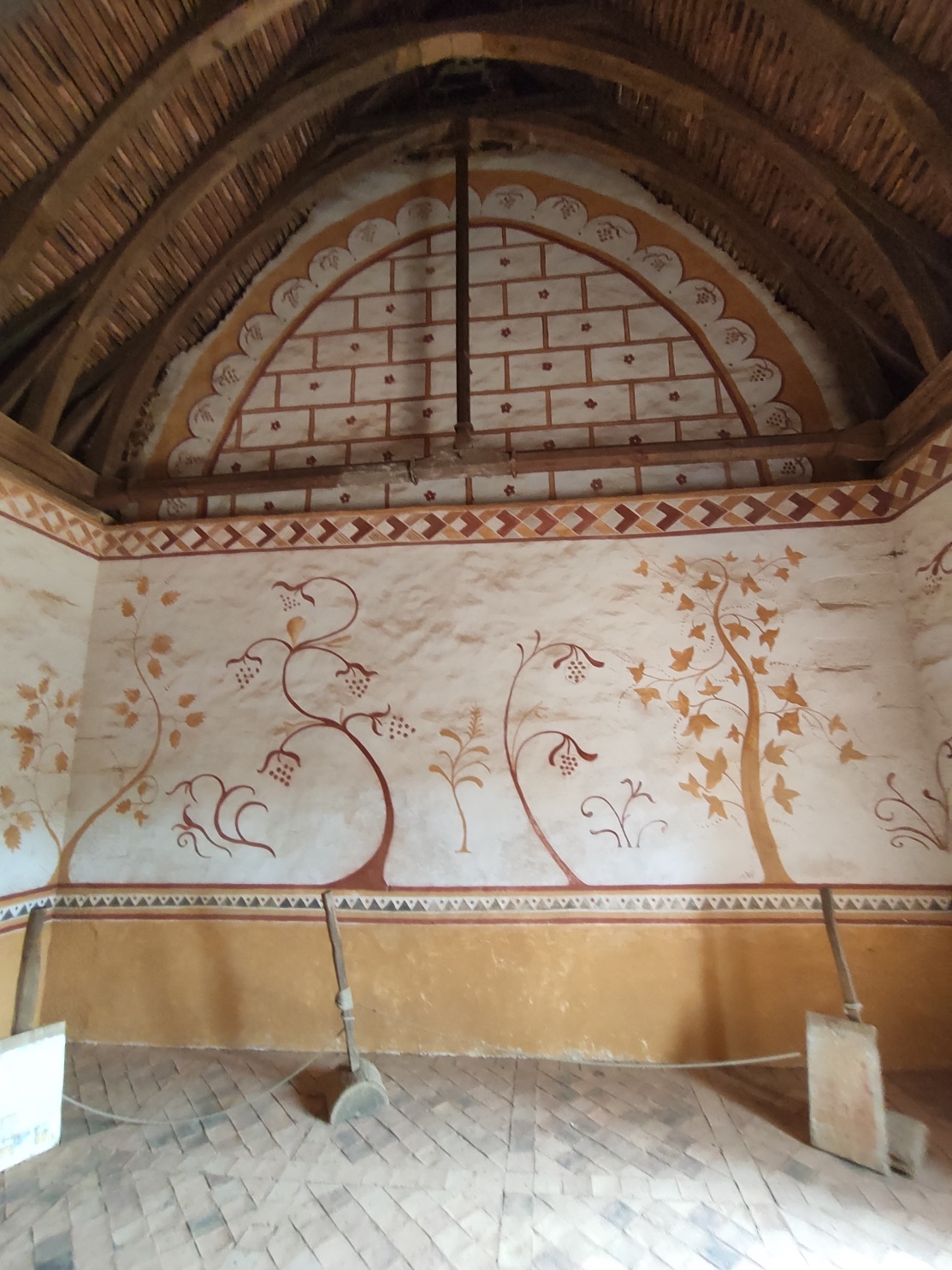 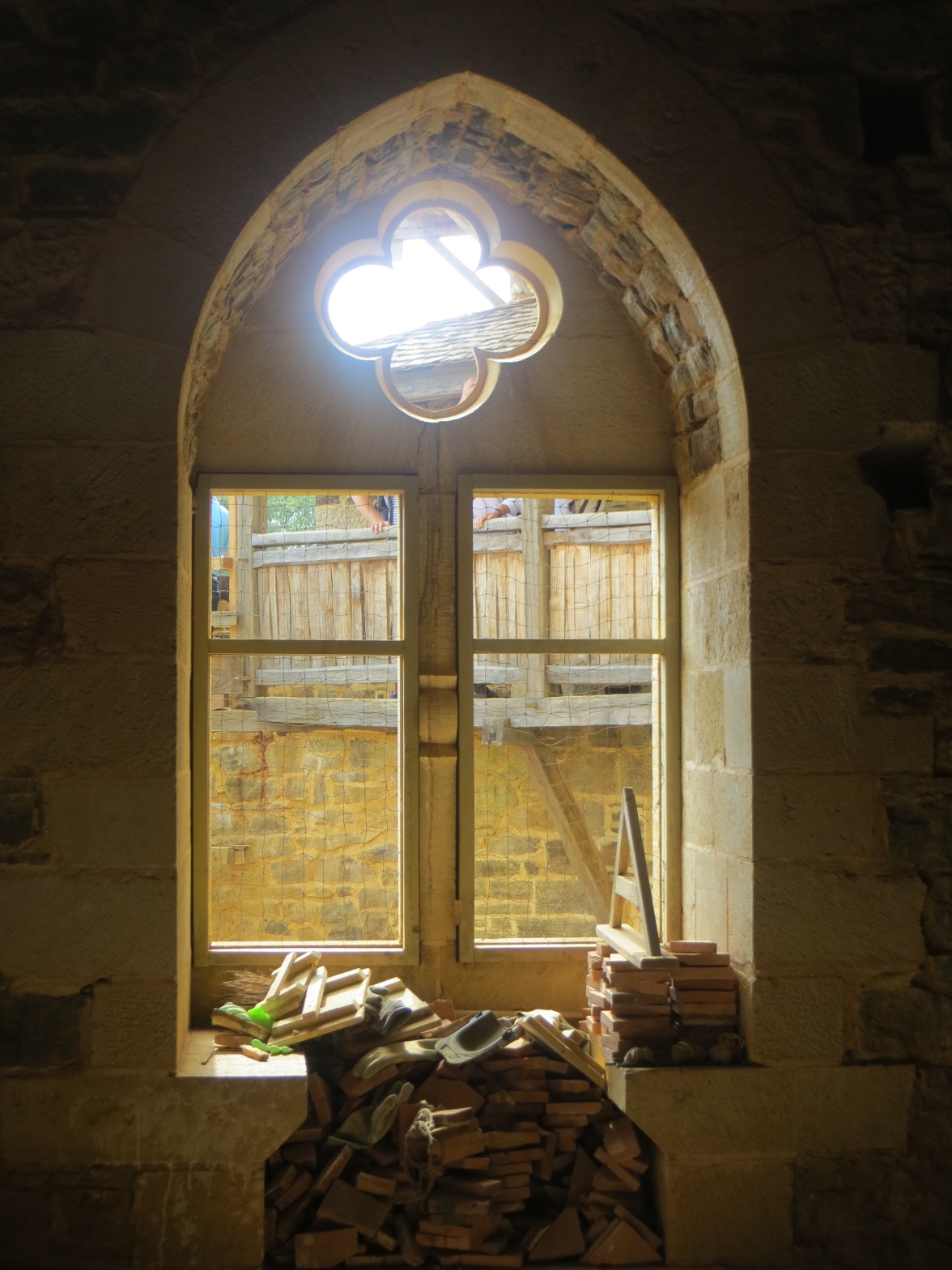 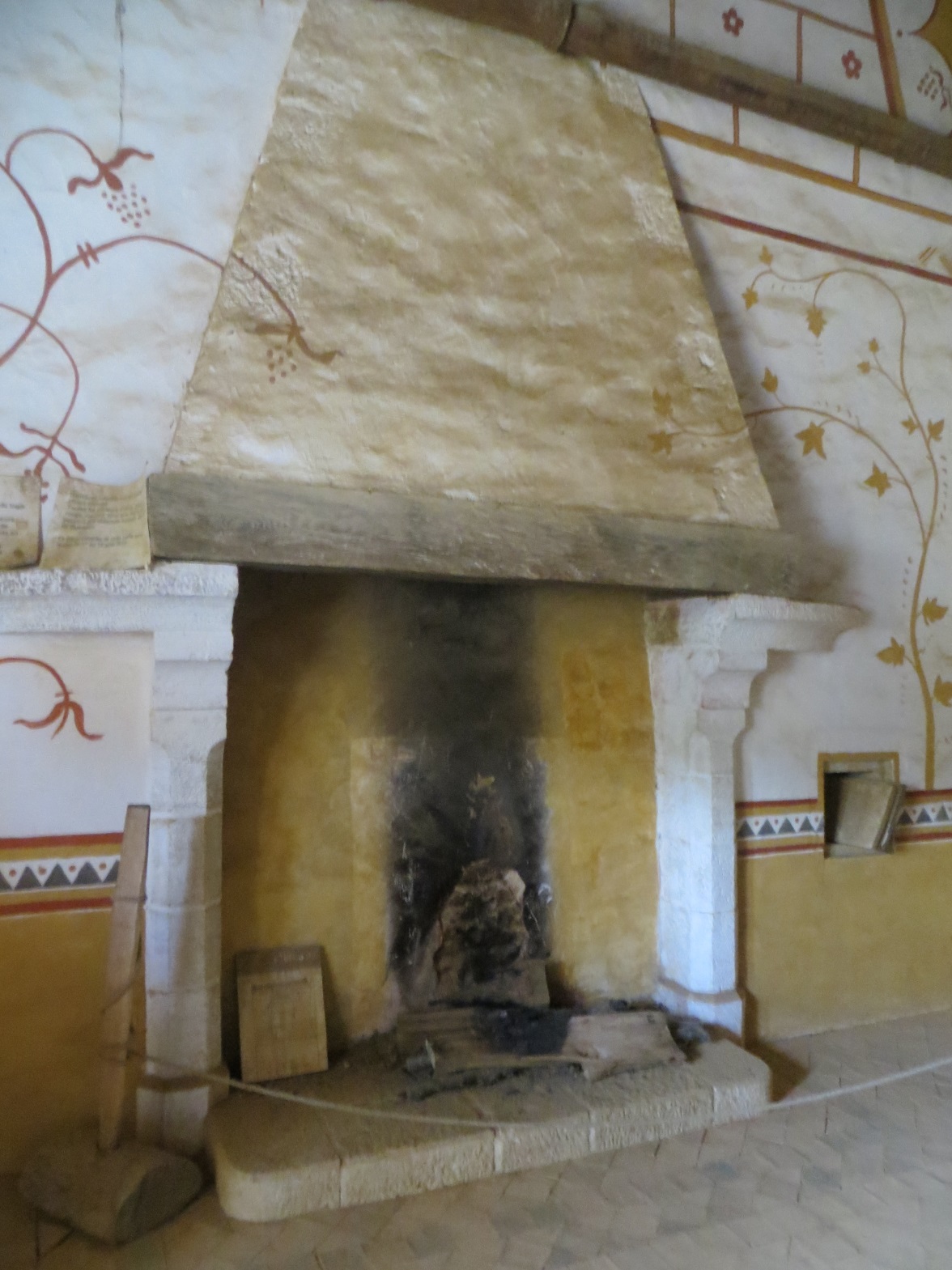 2013   Der Bergfried wächst und der 4. Eckturm ganz rechts wird angefangen
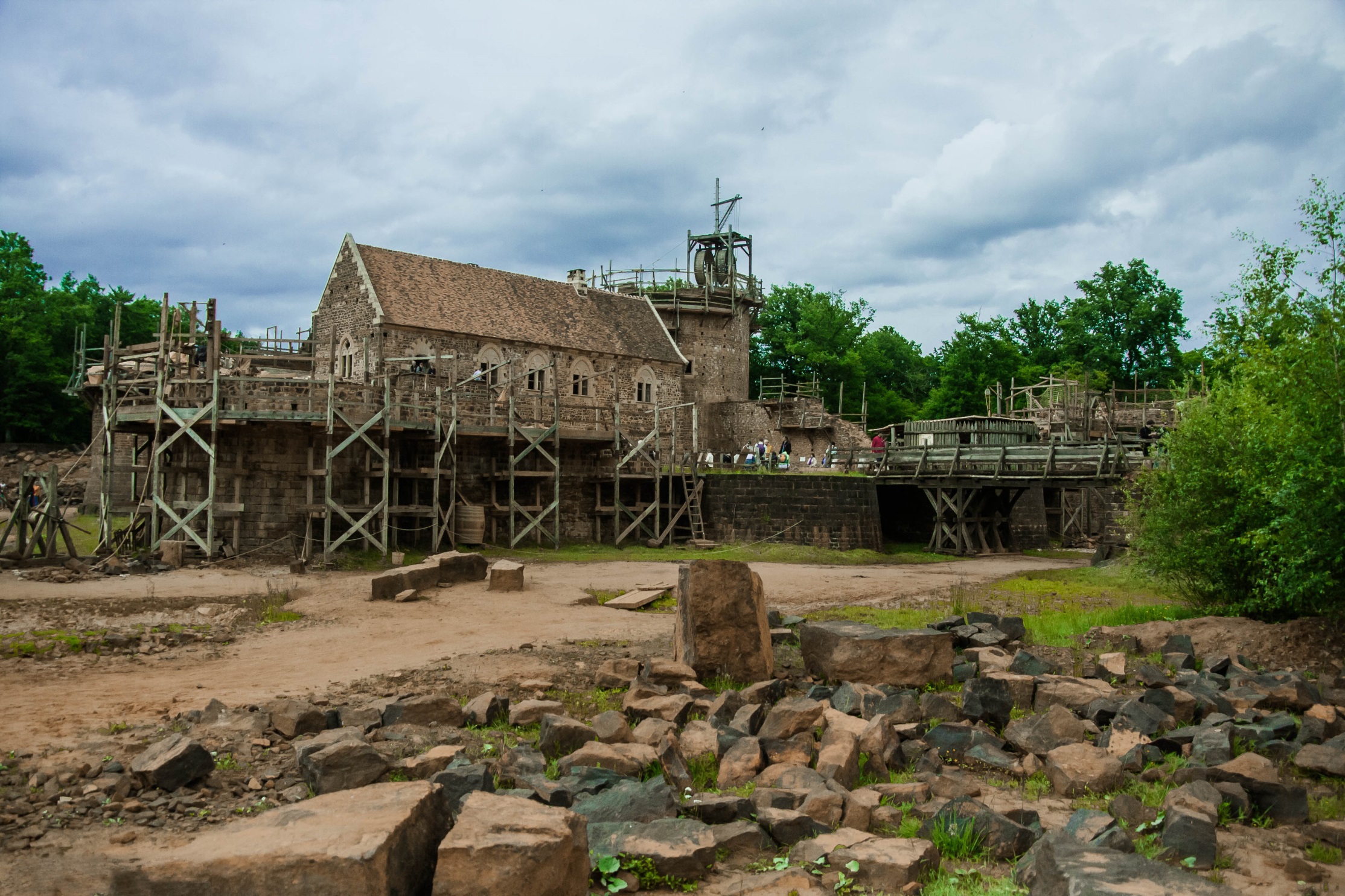 2015
Auch der Kapellenturm links wächst
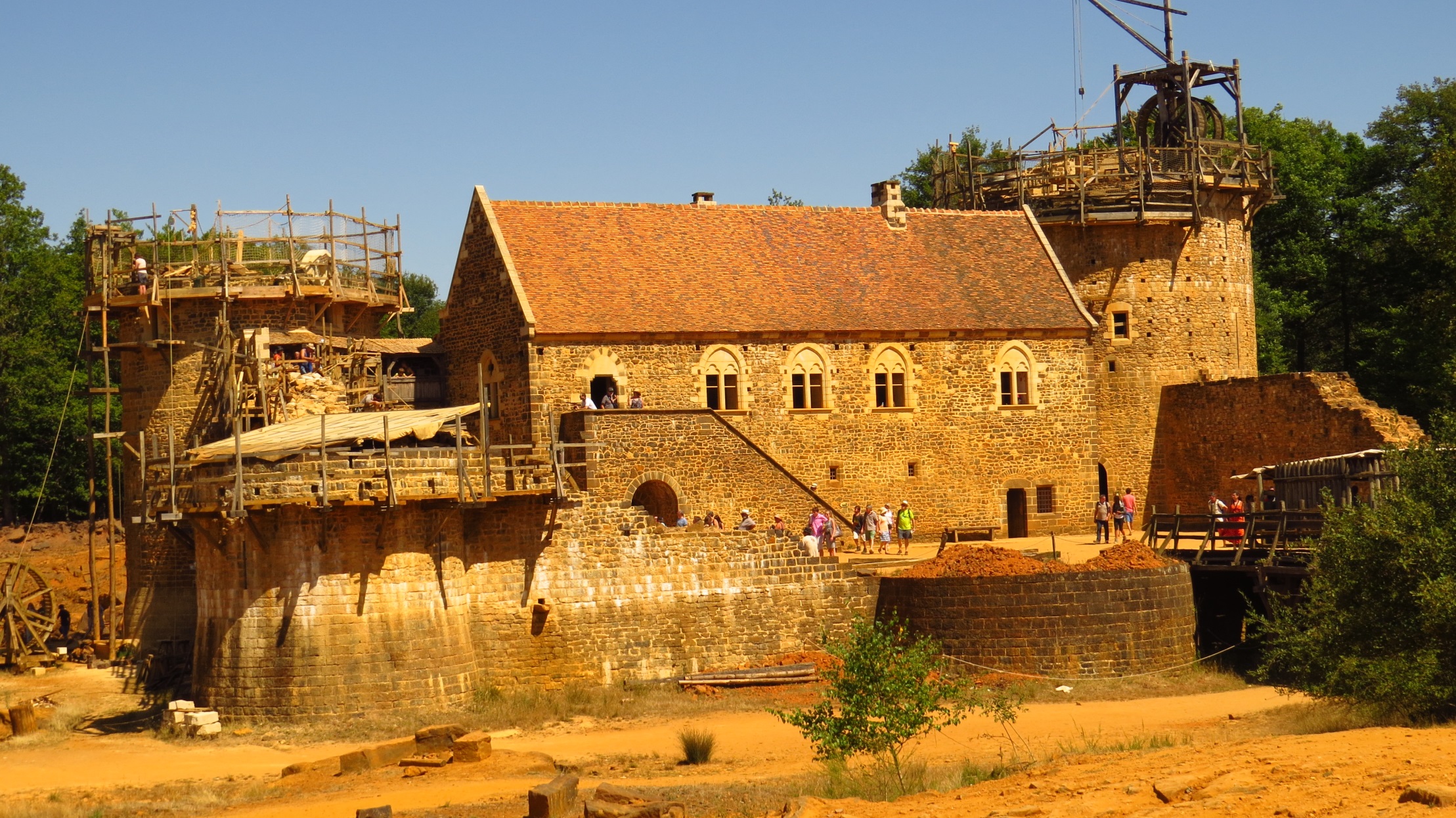 2016
Hier sieht man erstmals alle 4 Türme:  
Vorne die 2 Ecktürme 
hinten rechts der Bergfried (Wohnturm) und links der Kapellenturm
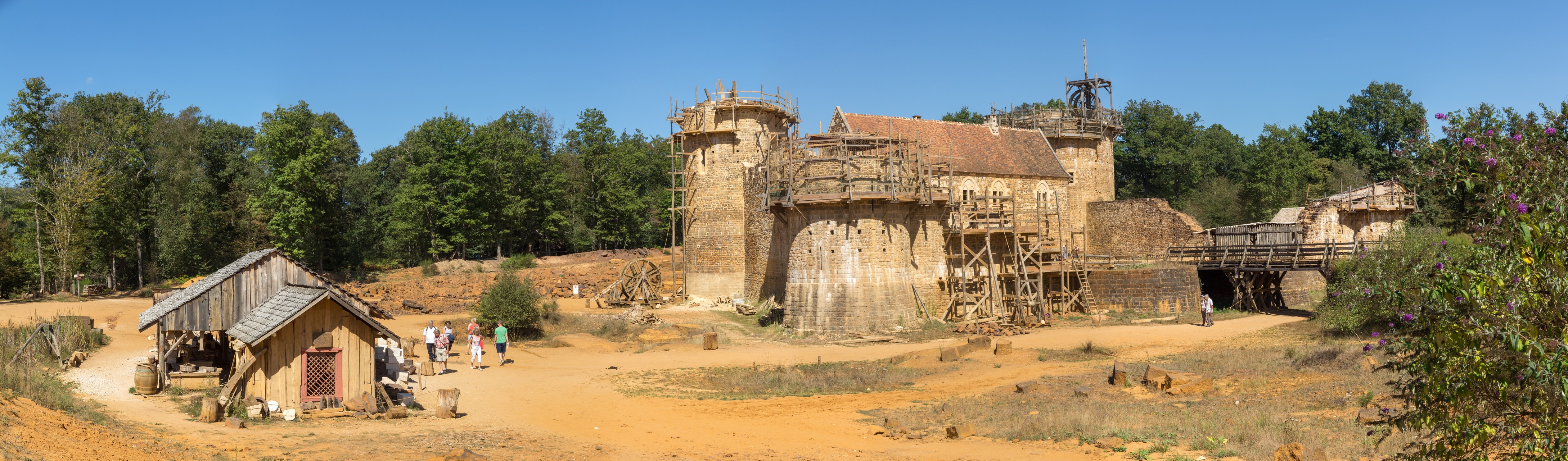 2017   
Wieder ein Dach fast fertig auf dem vorderen Eckturm und die Außenmauern wachsen
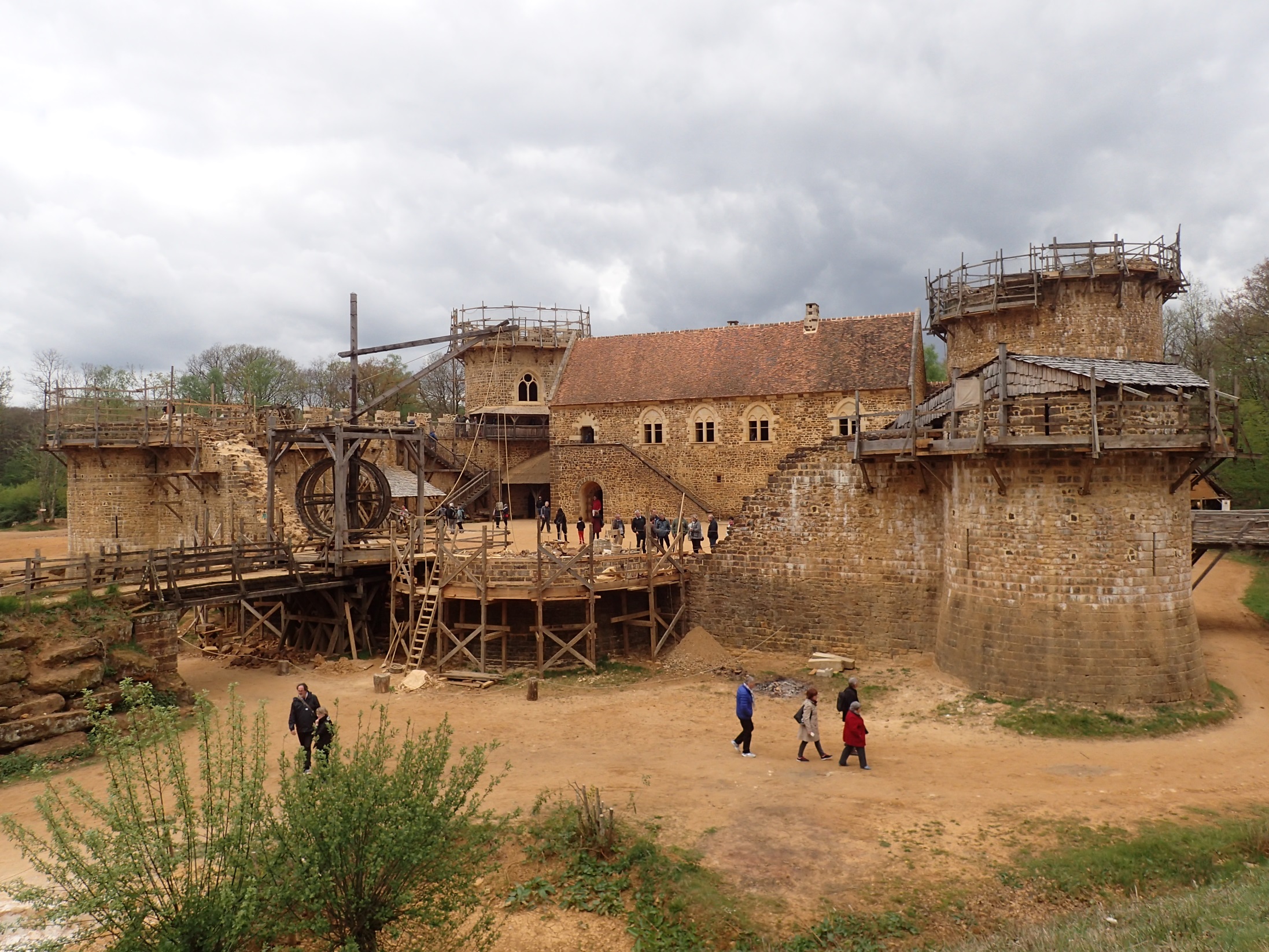 2019   Der  Kapellenturm hat ein schönes rundes Dach bekommen
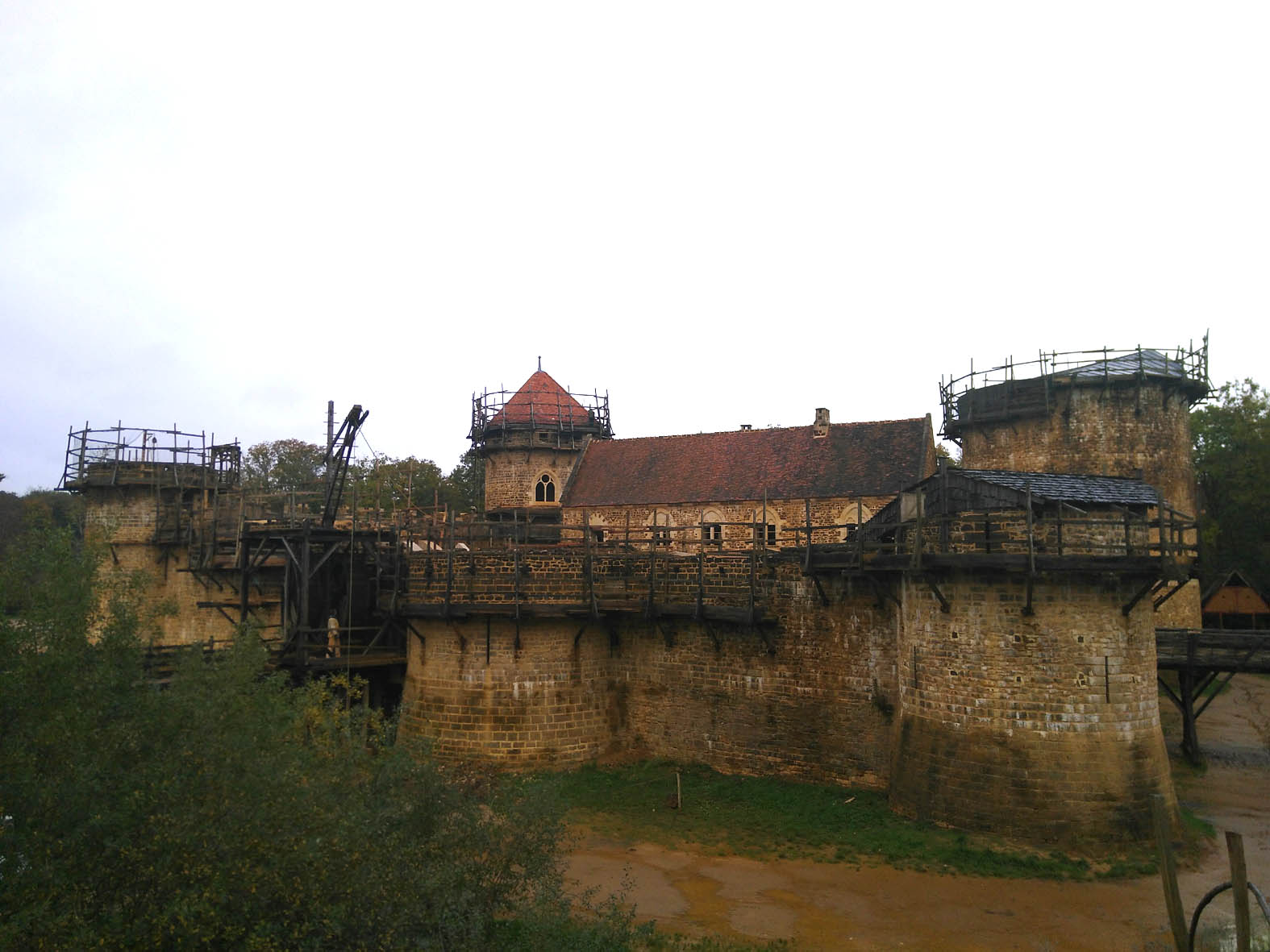 2019   Der Innenhof
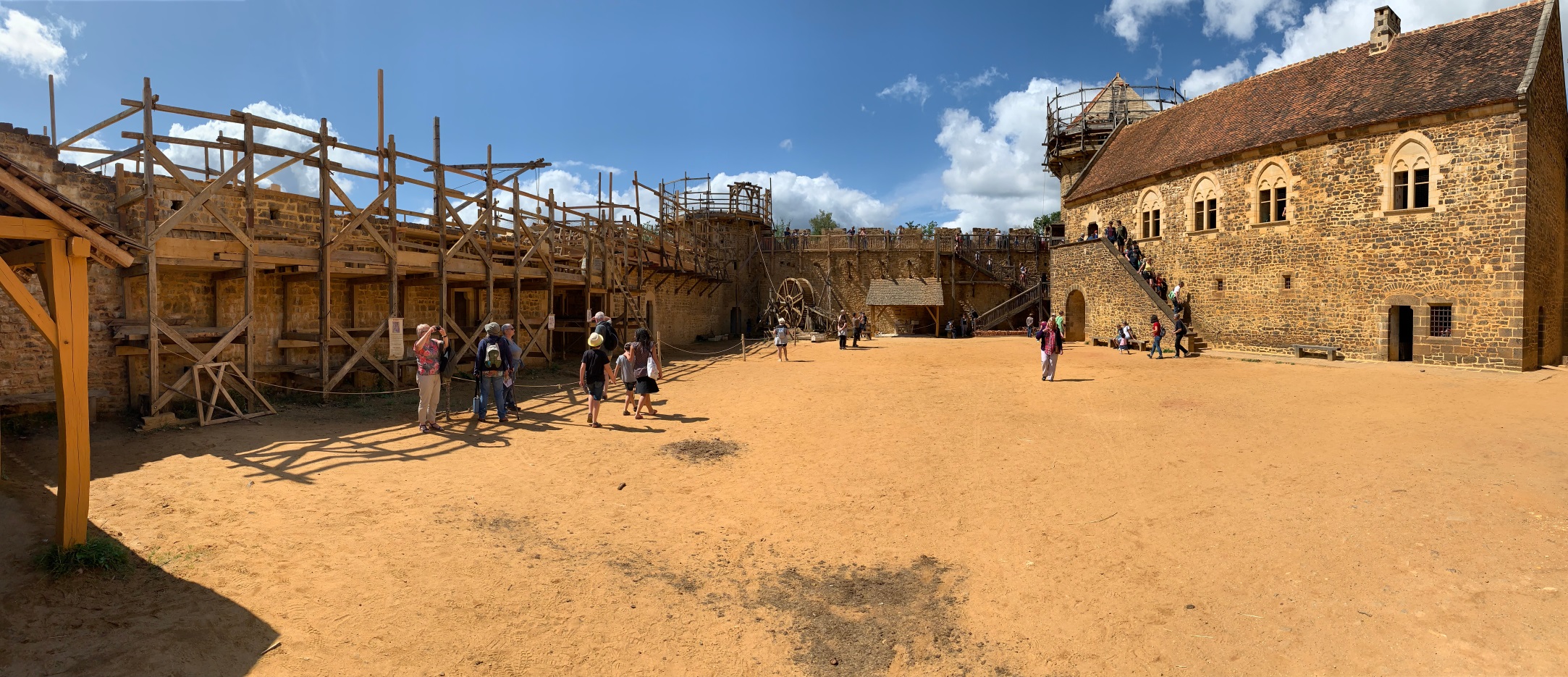 2020    Rundgang durch die Burg   https://www.youtube.com/watch?v=I1uCXnXglJ8
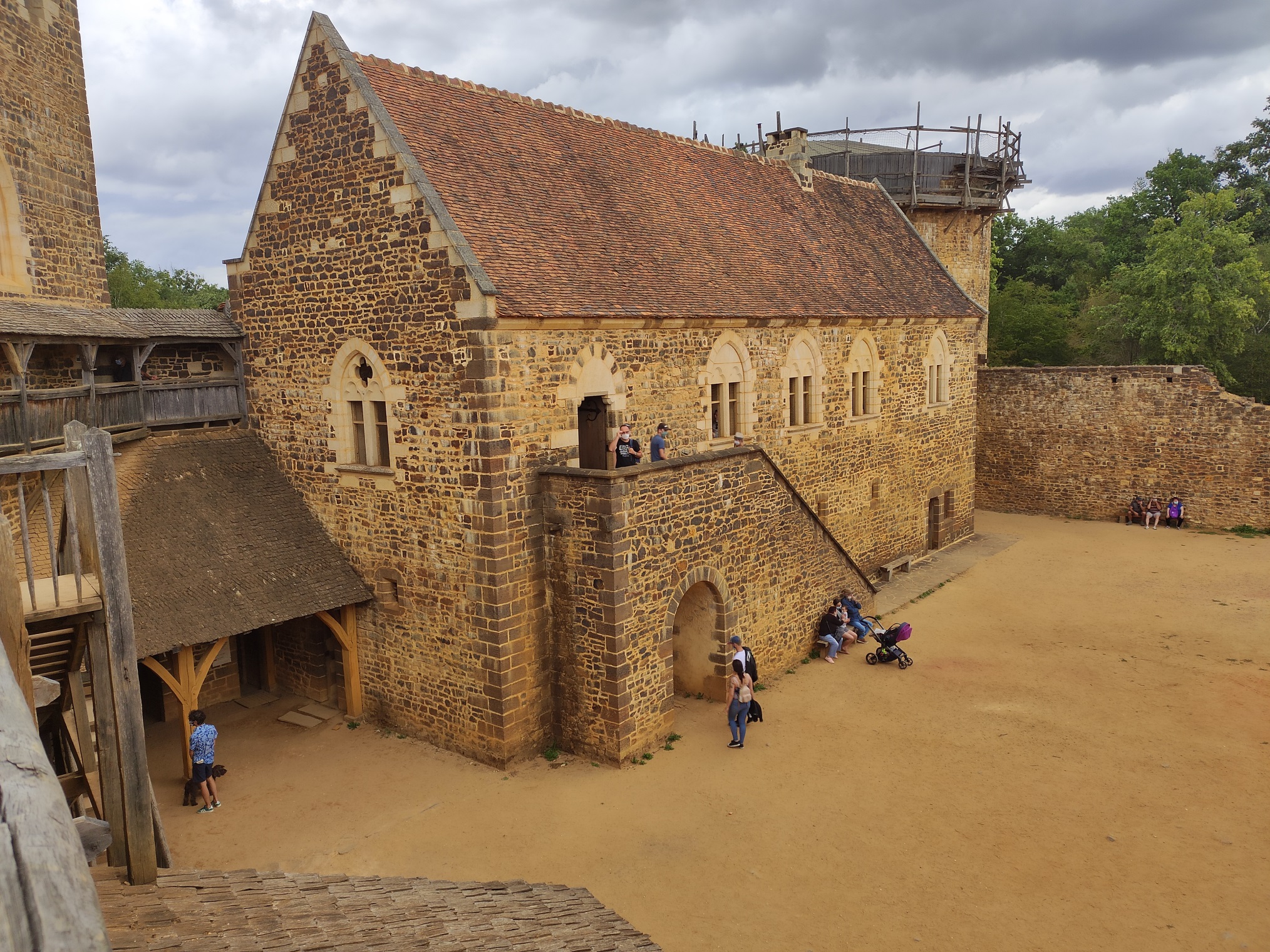 4 Minuten:  Warum baut man eine Burg wie im Mittelalter
+ einige Handwerker
https://www.youtube.com/watch?v=c5-uimHkVfs


(Mit Erklärungen einzelner Handwerker
13 Minuten
https://www.youtube.com/watch?v=PfU598P2iXI)

6 MinutenSo sieht die Burg 2020 aus 
https://www.youtube.com/watch?v=I1uCXnXglJ8

Auxerre
https://www.youtube.com/watch?v=ijihd16b1fI